พฤติกรรม/บุคลิกภาพคนไทย
เฉย ๆ 
เช้าชามเย็นชาม
ไม่เป็นไร
ตามสบาย
เลยตามเลย
กินตามน้ำ
ไม่ใช่ธุระ (โยนกลอง)
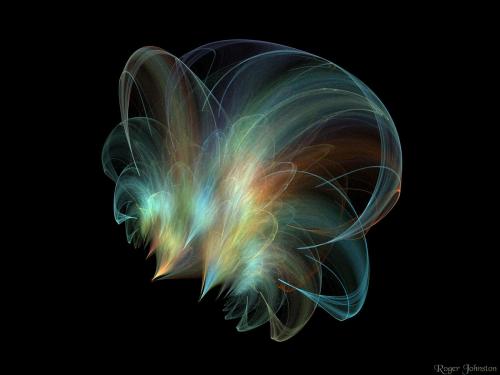 สังคมไทยในสายตาต่างชาติ
ไม่มีความเป็นระเบียบเรียบร้อย
ไม่เคารพกฎระเบียบ
ไม่คำนึงถึงคุณค่าของเวลา/ไม่รีบเร่ง
พูดกลับไปกลับมา/ไม่ตอบรับ-ปฎิเสธ
ไม่ปลอดภัยในชีวิตและทรัพย์สิน
สังคมไทยในสายตาต่างชาติ
นิยมความสนุกในการทำงาน
ภูมิใจในเชื้อชาติ แต่ไม่พัฒนาตนเอง
การศึกษา คือ หน้าตา 
นักเรียนไม่เคารพครู ไม่มีวินัยในชั้นเรียน
เนื้อหา (กลางภาค)
 พฤติกรรมมนุษย์
 การขัดเกลาทางสังคม
 การจัดระเบียบทางสังคม
 สังคมมนุษย์และการตั้งถิ่นฐาน
 การเปลี่ยนแปลงทางสังคมและวัฒนธรรม
 สิ่งแวดล้อม
พฤติกรรมมนุษย์
ความเป็นมนุษย์
 ลักษณะพฤติกรรมมนุษย์
 การแสดงพฤติกรรมมนุษย์
 กลไกการแสดงพฤติกรรม
 ระบบที่เกี่ยวข้องกับพฤติกรรมมนุษย์
   1.ระบบชีววิทยา
   2.ระบบจิตวิทยา
   3.ระบบสังคม
การขัดเกลาทางสังคม
รูปแบบการขัดเกลาทางสังคม
 ความมุ่งหมายของการขัดเกลา
 การปลูกฝังความมุ่งหวังในชีวิต
 การแสดงบทบาท
การจัดระเบียบทางสังคม
องค์ประกอบของการจัดระเบียบ
 สถานภาพกับบทบาท
 ระบบราชการ (Bureaucracy)
 ศีลธรรมหรือจารีต วิถีประชา กฎหมาย
สังคมมนุษย์และการตั้งถิ่นฐาน
ครอบครัวเดี่ยว/ขยาย
 การสืบทอดบรรพบุรุษ
 สถาบันทางสังคม
 การแบ่งกลุ่มทางสังคม
 เอกลักษณ์ทางวัฒนธรรม
 ชนชั้นวรรณะในอินเดีย
การเปลี่ยนแปลงทางสังคมและวัฒนธรรม
ความหมายการเปลี่ยนแปลง
 ปัจจัยที่ทำให้เกิดการเปลี่ยนแปลง
 รูปแบบ/ลักษณะของการเปลี่ยนแปลง
 แนวคิดภาวะความทันมัย
 ทฤษฎีการเปลี่ยนแปลงทางสังคม
สิ่งแวดล้อม
ความหมาย
 สาเหตุ/ปัญหาสิ่งแวดล้อม 
 สาเหตุ/ปัญหาภาวะโลกร้อน
 การปล่อยก๊าซเรือนกระจก 
 แนวทางแก้ไขปัญหาสิ่งแวดล้อม
จุดมุ่งหมาย
1.มีความรอบรู้กว้างขวางทันกับโลก
2.มีความเข้าใจธรรมชาติ ตนเอง และสังคม
3.มีปัญญาในการคิดวิเคราะห์ อย่างมีเหตุผล
4.มีคุณธรรม จริยธรรม
5.ดำรงชีวิตอยู่ในสังคมได้อย่างมีความสุข
กาลามสูตร
1.อย่าเพิ่งเชื่อตามที่ฟังๆ กันมา 
2.อย่าเพิ่งเชื่อตามที่ทำต่อๆ กันมา 
3.อย่าเพิ่งเชื่อตามคำเล่าลือ 
4.อย่าเพิ่งเชื่อโดยอ้างตำรา 
5.อย่าเพิ่งเชื่อโดยนึกเดา 
6.อย่าเพิ่งเชื่อโดยคาดคะเนเอา 
7.อย่าเพิ่งเชื่อโดยนึกคิดตามแนวเหตุผล 
8.อย่าเพิ่งเชื่อเพราะถูกกับทฤษฎีของตน 
9.อย่าเพิ่งเชื่อเพราะมีรูปลักษณ์ที่ควรเชื่อได้ 
10.อย่าเพิ่งเชื่อเพราะผู้พูดเป็นครูบาอาจารย์ของตน